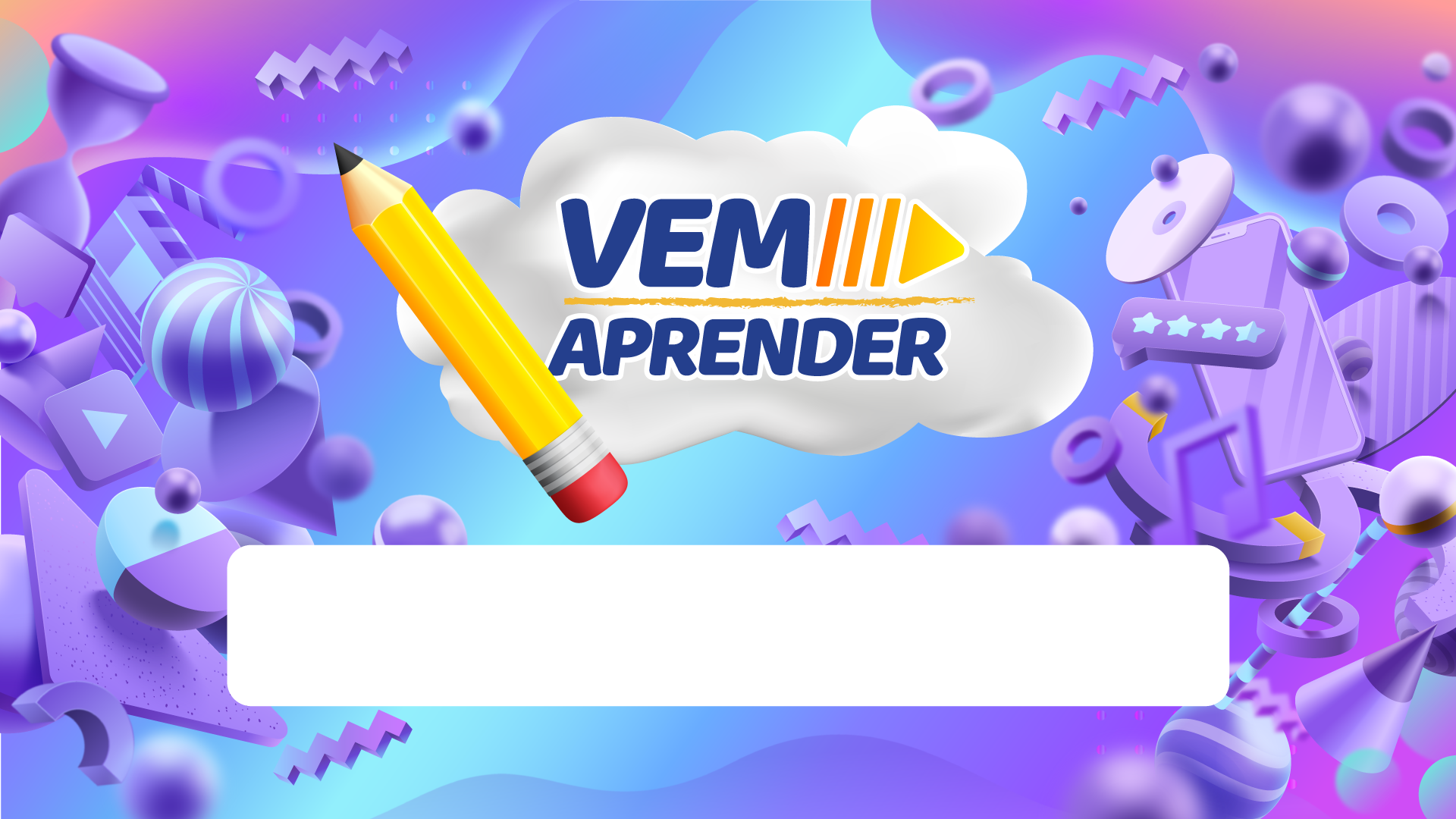 HISTÓRIA
HISTÓRIA
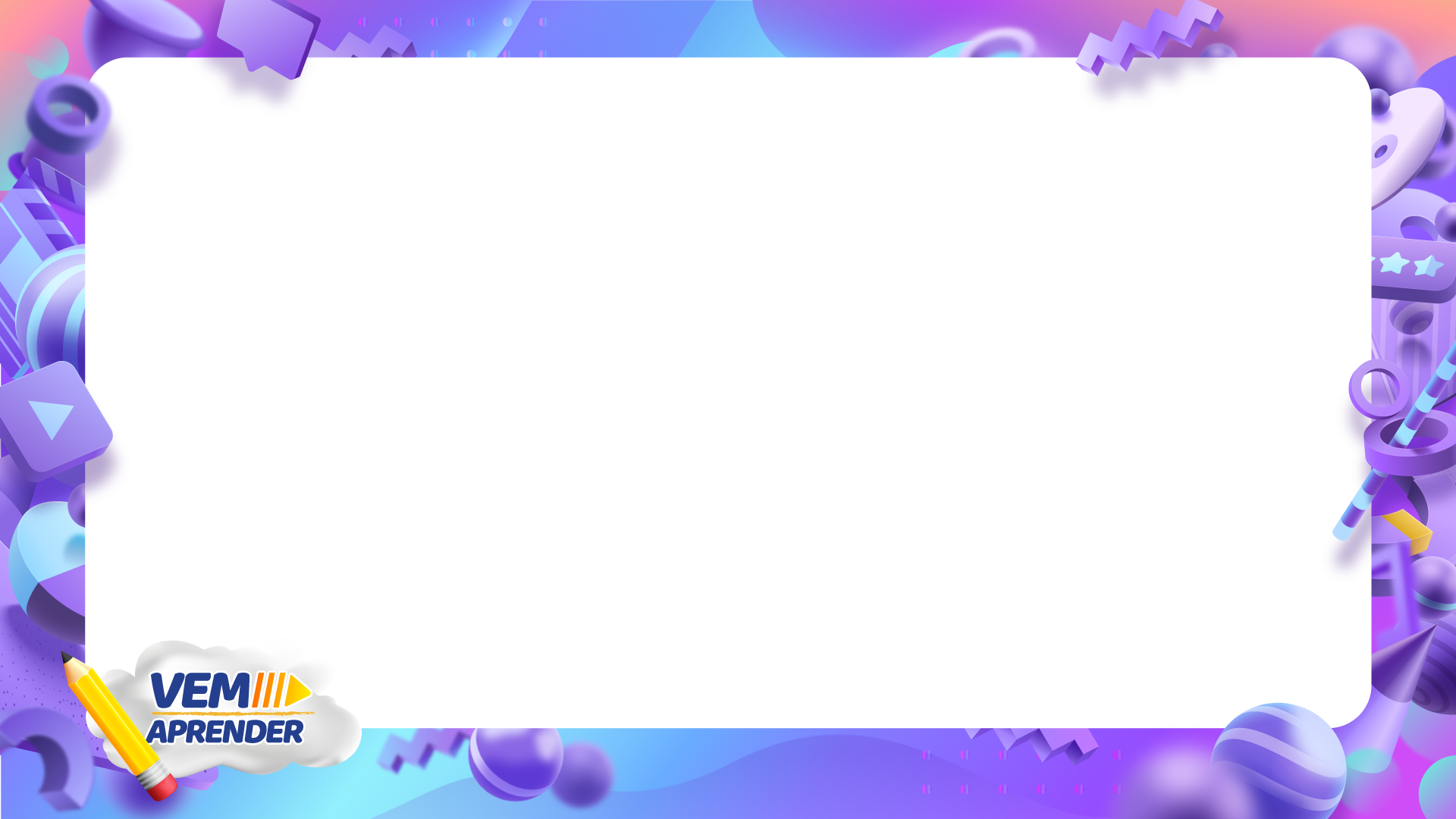 DISCIPLINA HISTÓRIA
QUEM FAZ A HISTÓRIA?

PRIMEIROS GRUPOS HUMANOS.
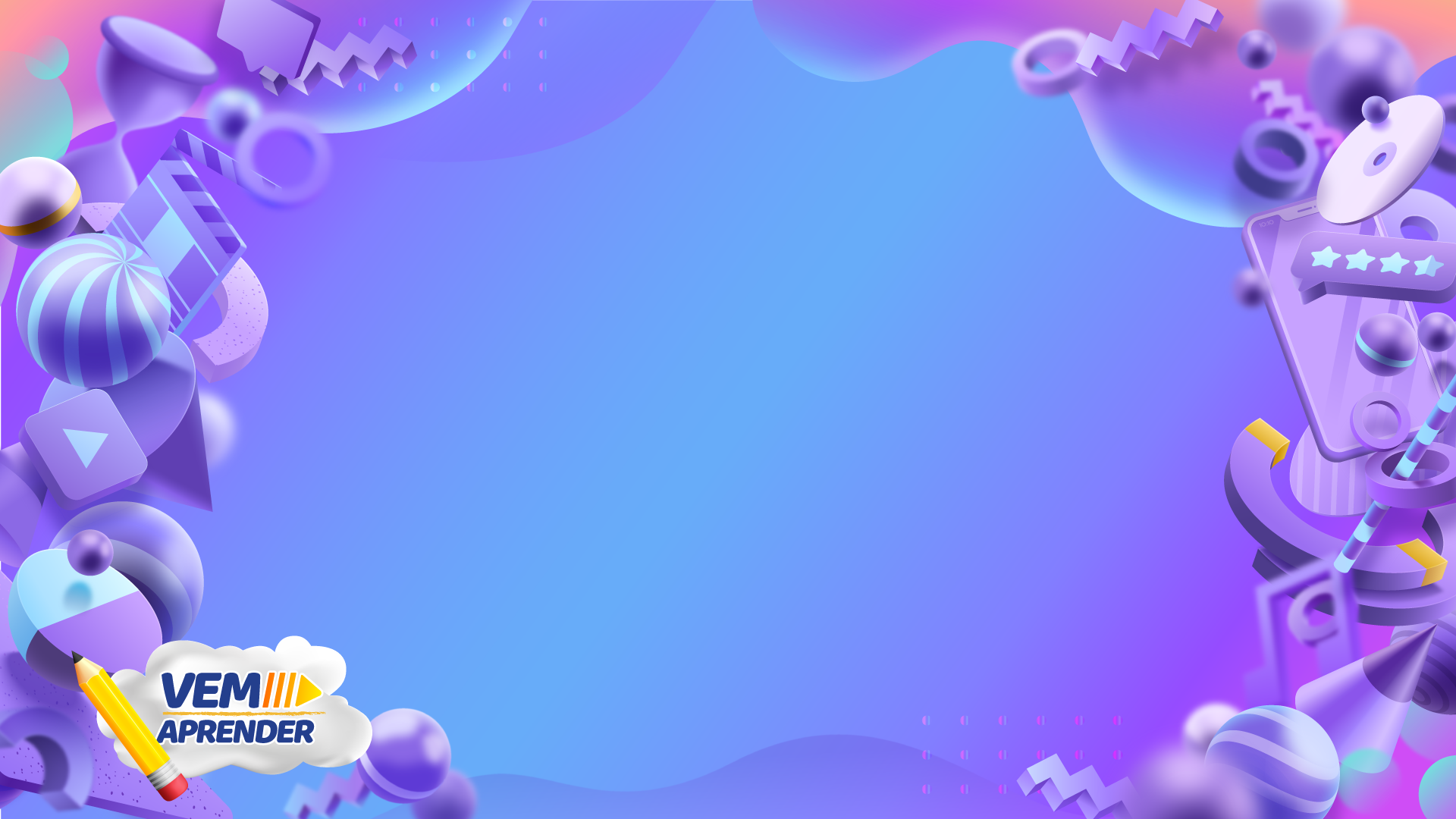 OBJETIVOS
COMPREENDER O HOMEM COMO SUJEITO HISTÓRICO.
IDENTIFICAR AS DIFERENÇAS CULTURAIS DOS PRIMEIROS GRUPOS HUMANOS.
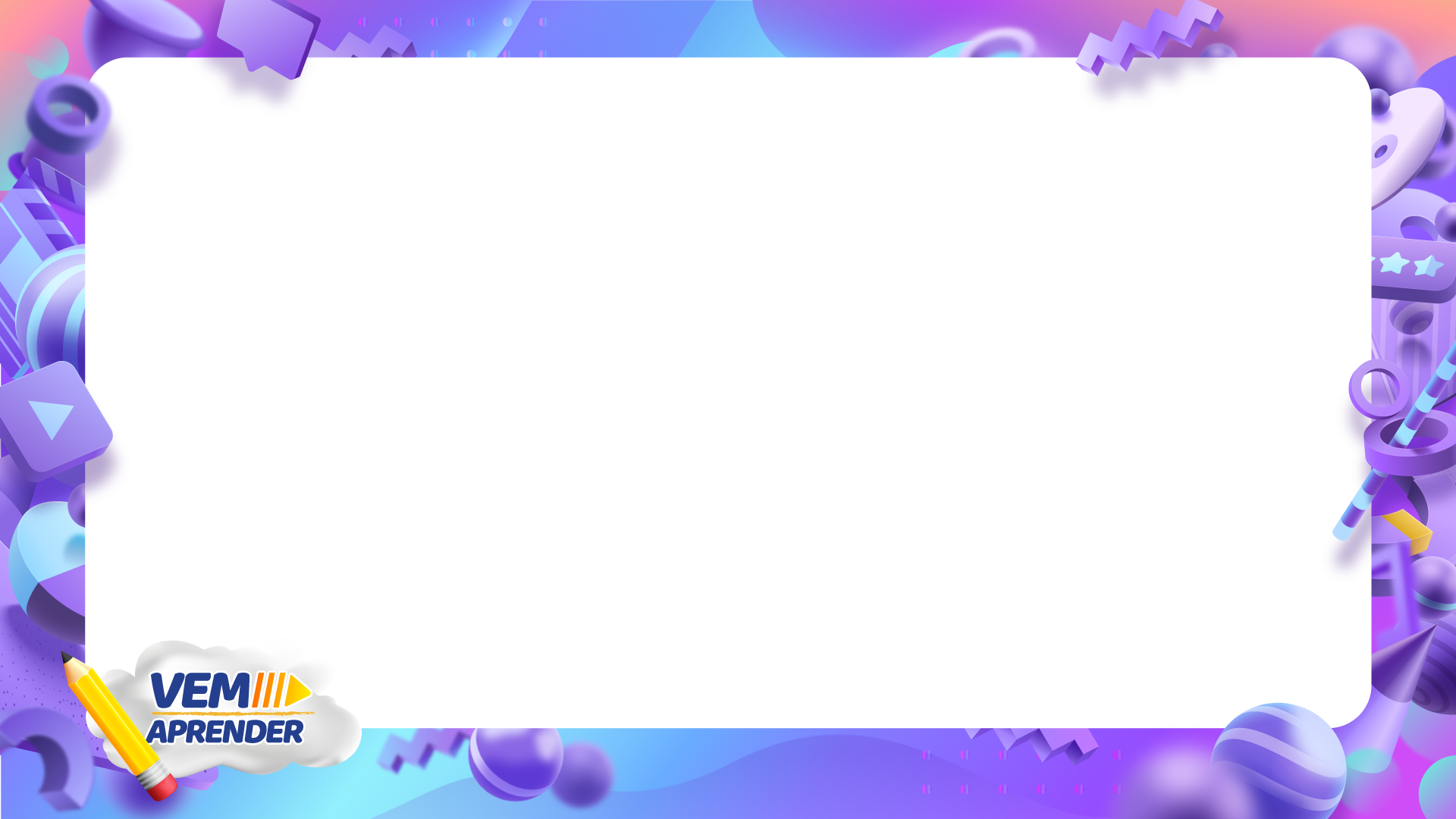 QUEM FAZ A HISTÓRIA?
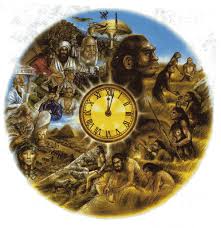 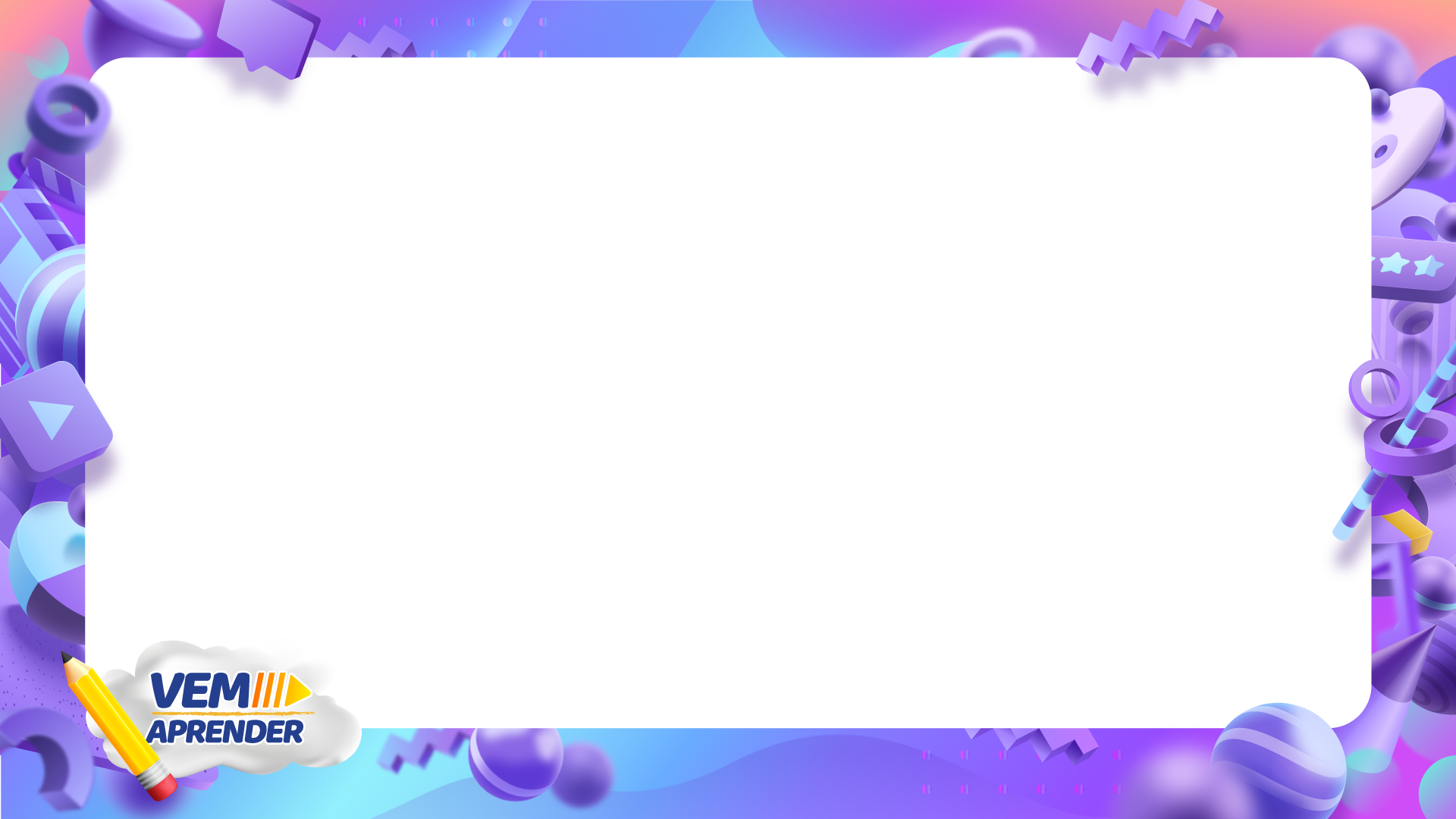 MASCOTES DA DISCIPLINA HISTÓRIA
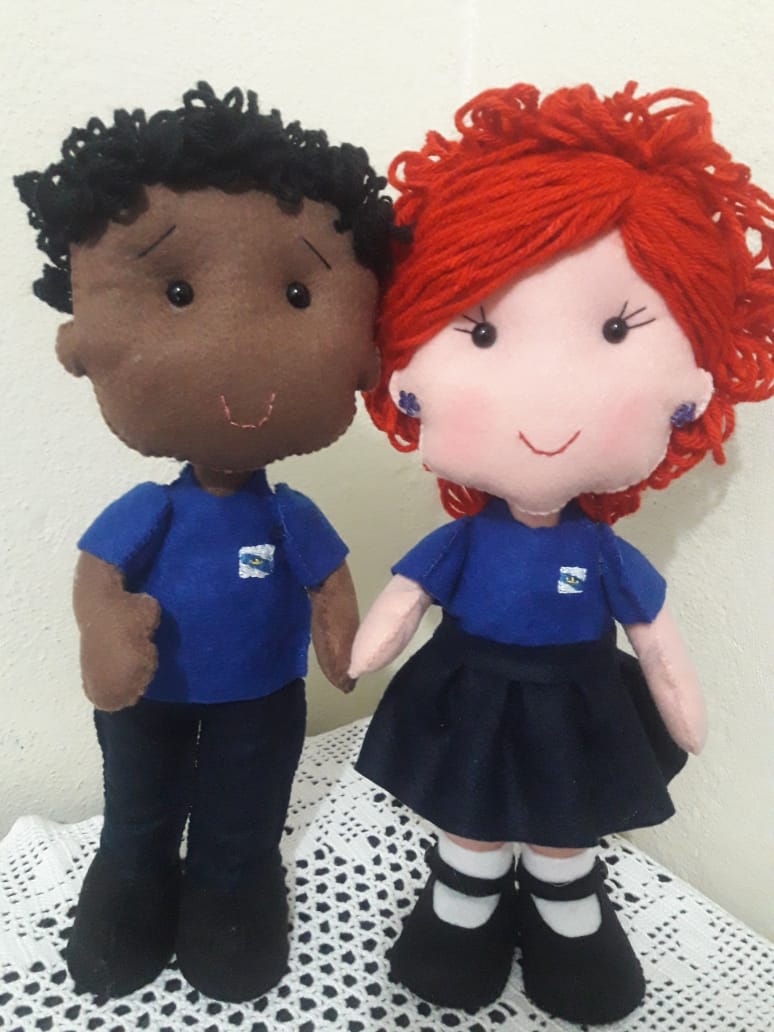 LAURA
PEDRO
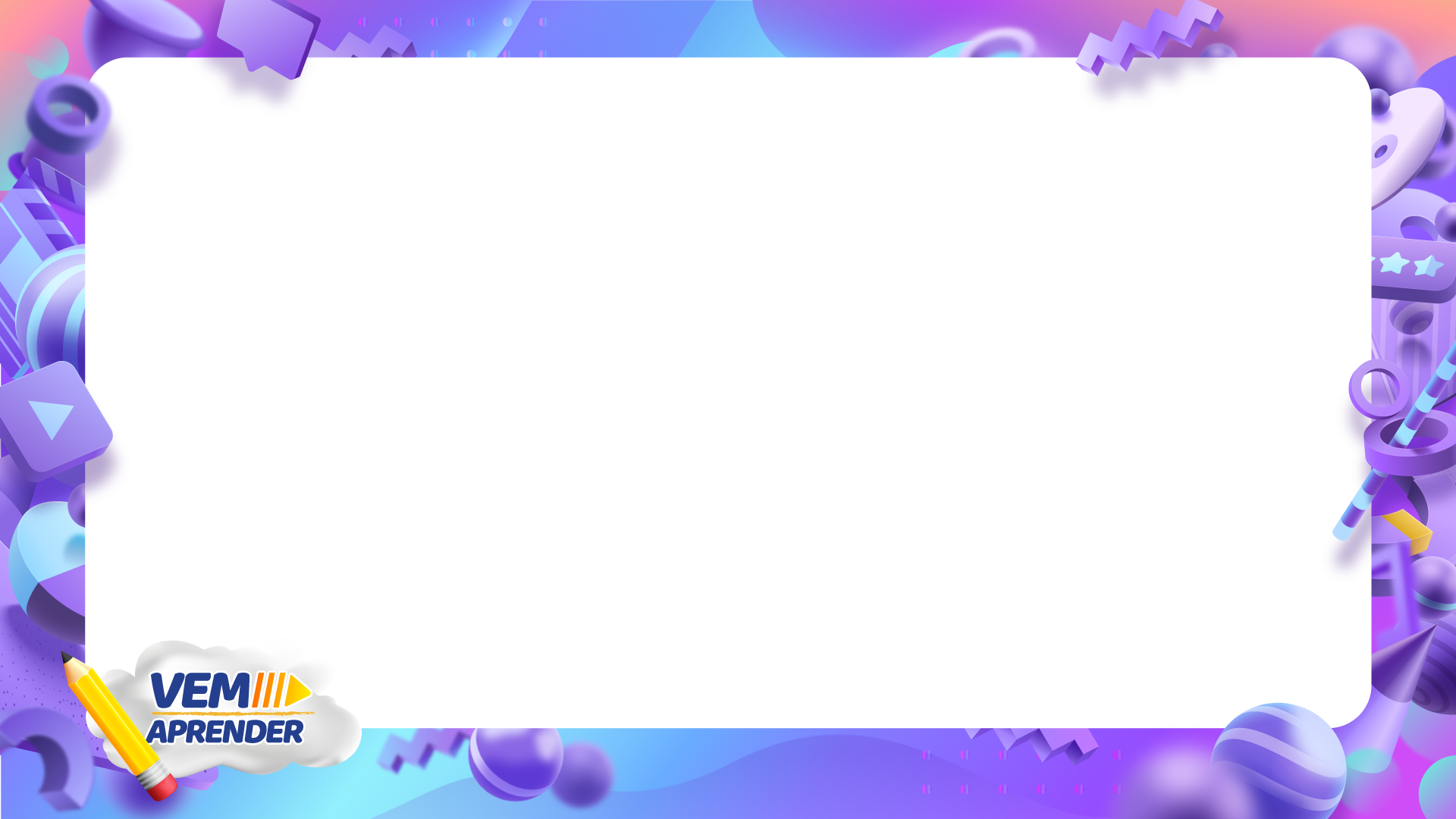 POR QUE SOMOS SUJEITO HISTÓRICO?
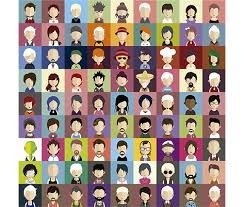 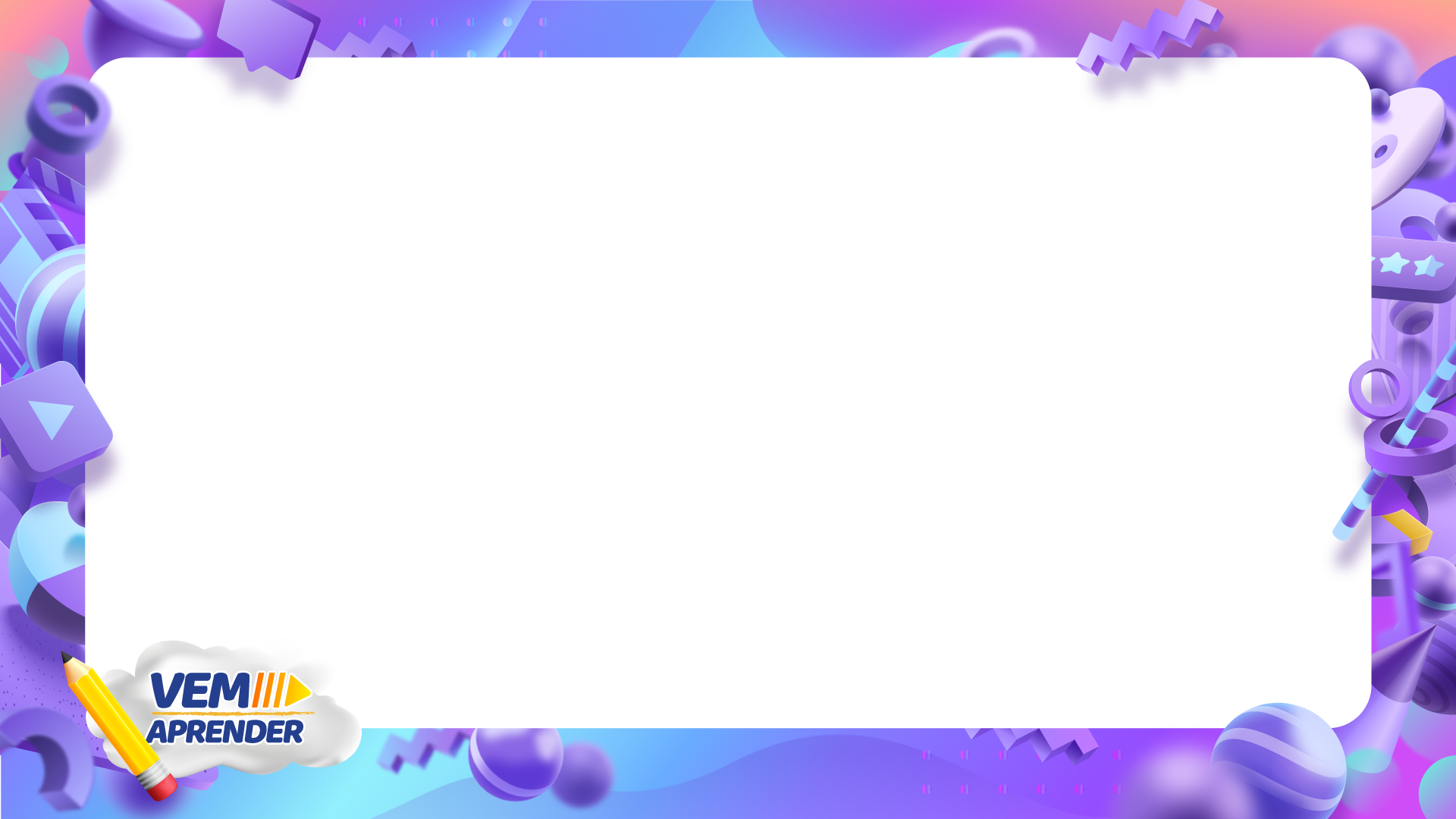 PORQUE CONSTRUÍMOS A NOSSA PRÓPRIA HISTÓRIA, OU SEJA, INTERVIMOS NO MEIO SOCIAL, CULTURAL E AMBIENTAL EM QUE VIVEMOS. PORTANTO, TODO FATO HISTÓRICO POSSSUÍ UM SUJEITO OU VÁRIOS SUJEITOS HISTÓRICOS.
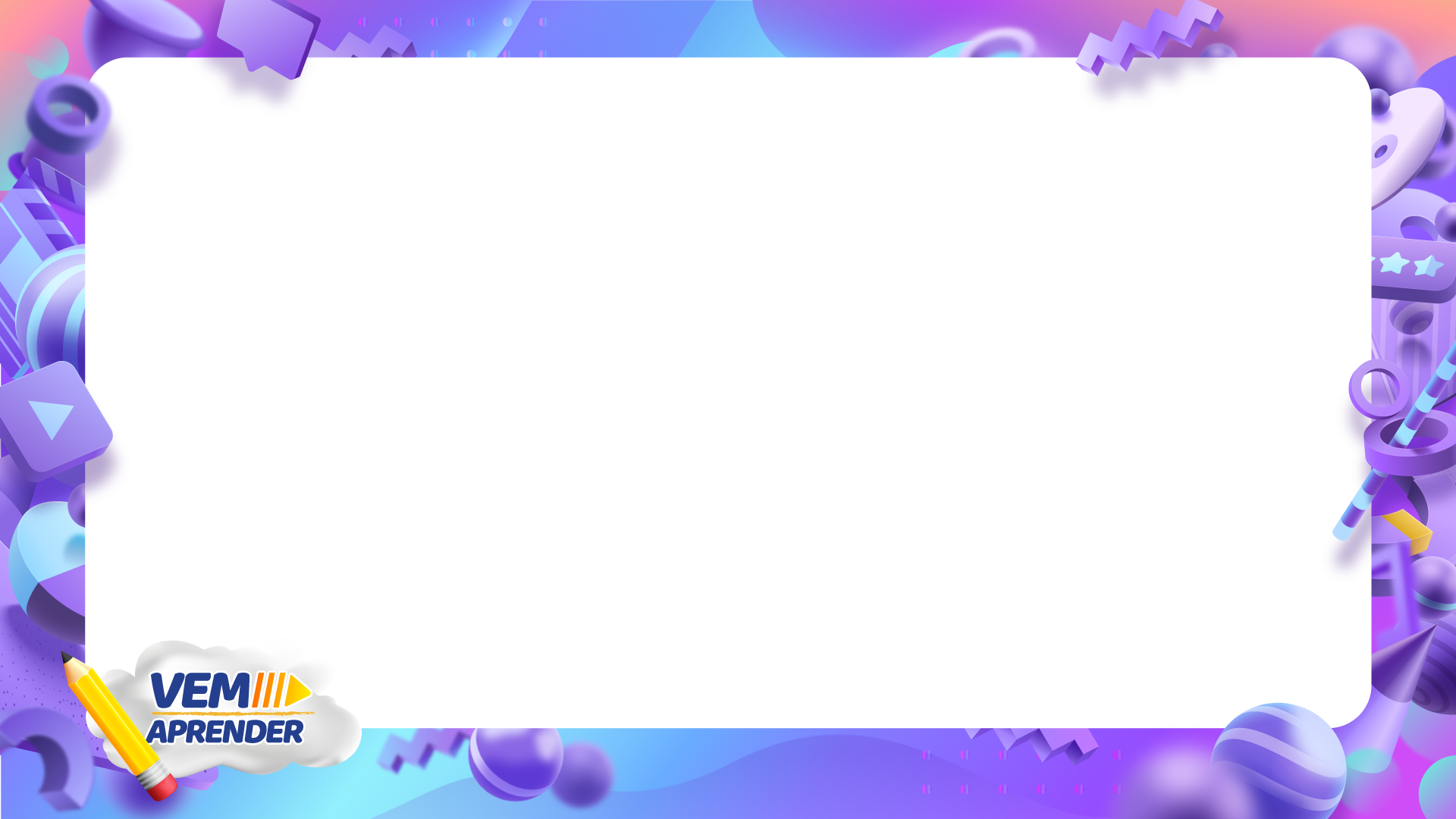 MUDANÇA DE CONCEITO
D. PEDRO I
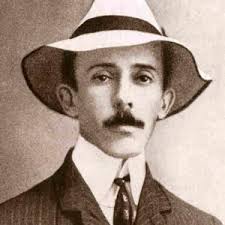 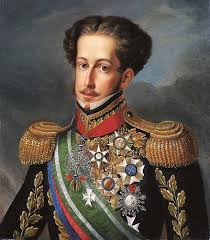 SANTOS DUMONT
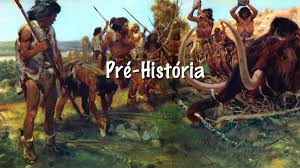 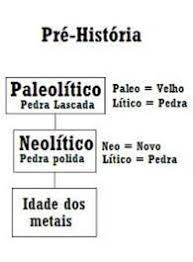 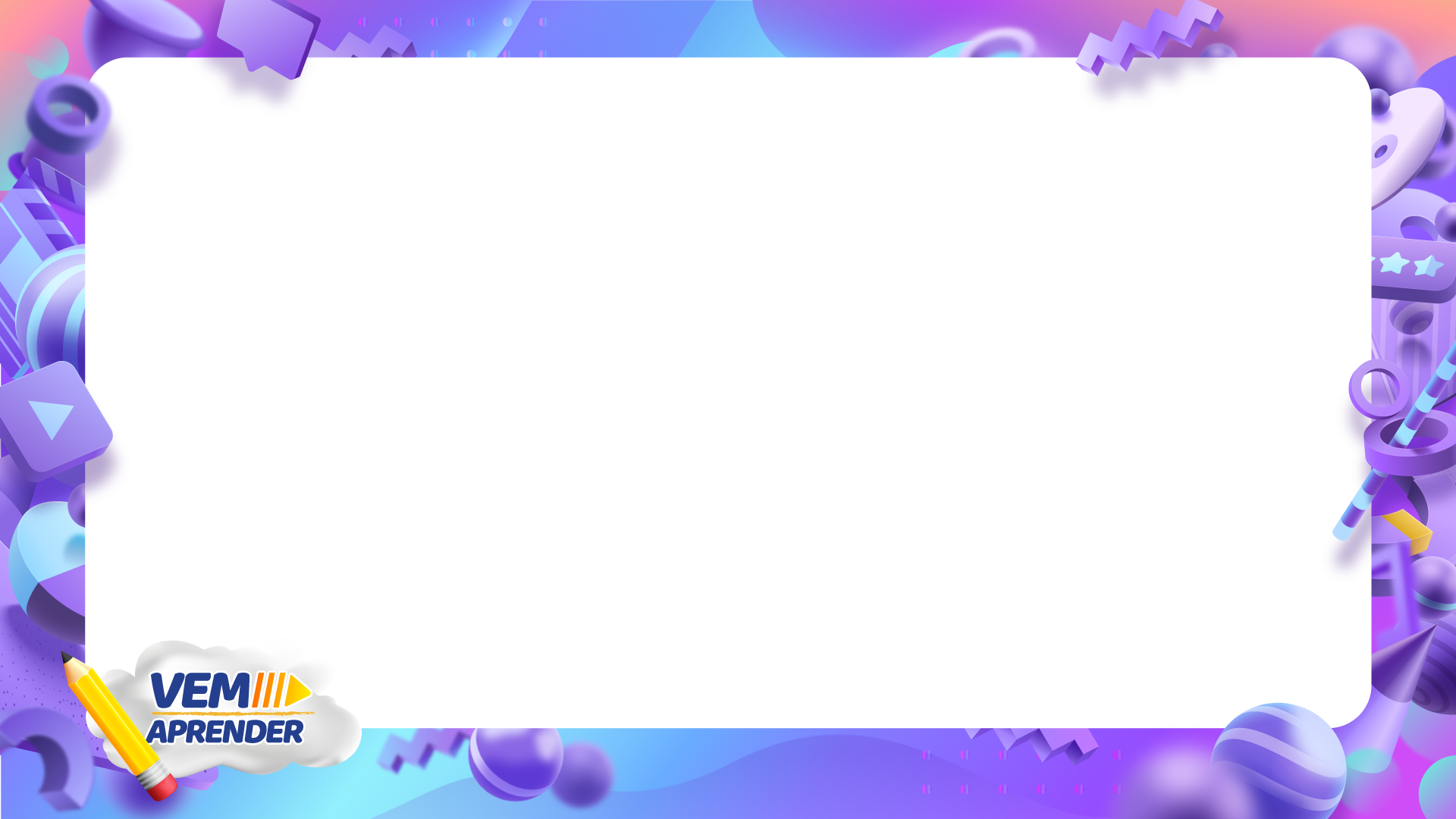 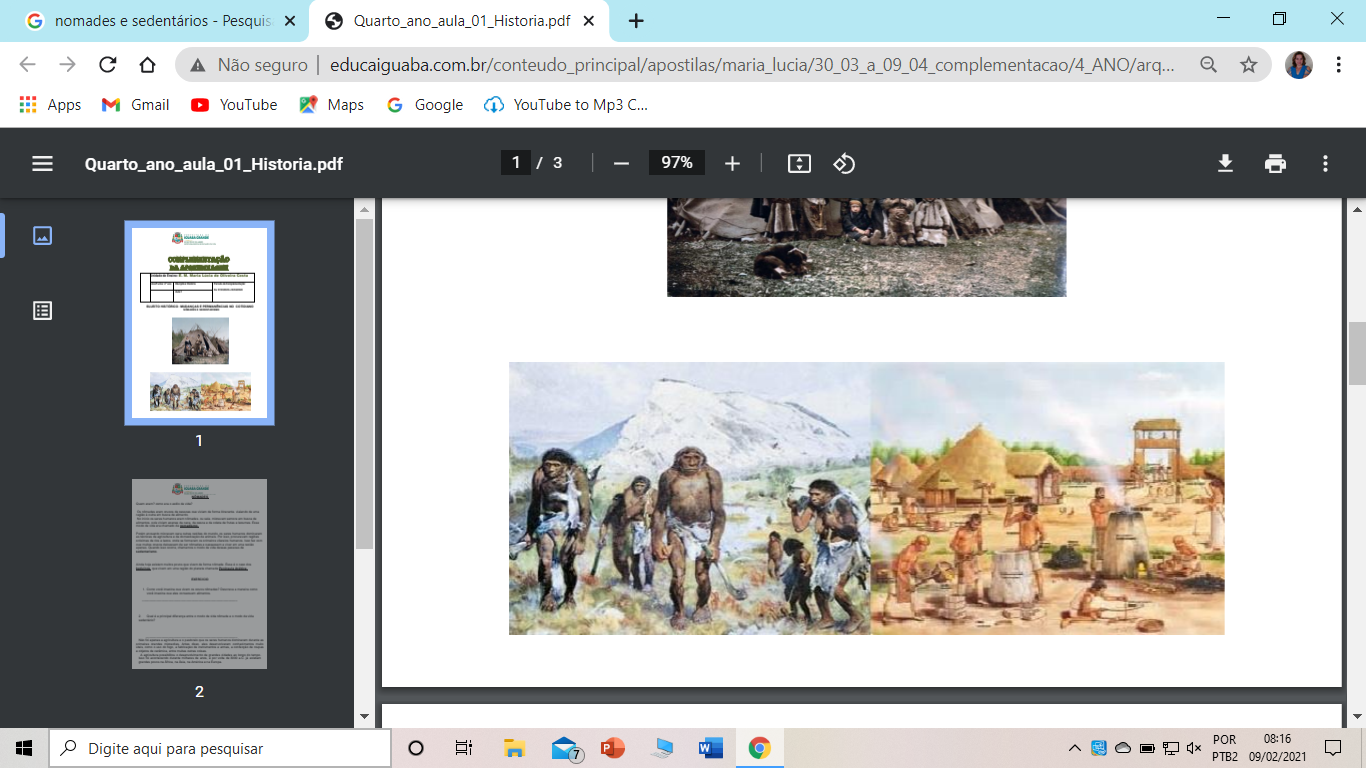 SEDENTÁRIOS
NÔMADES
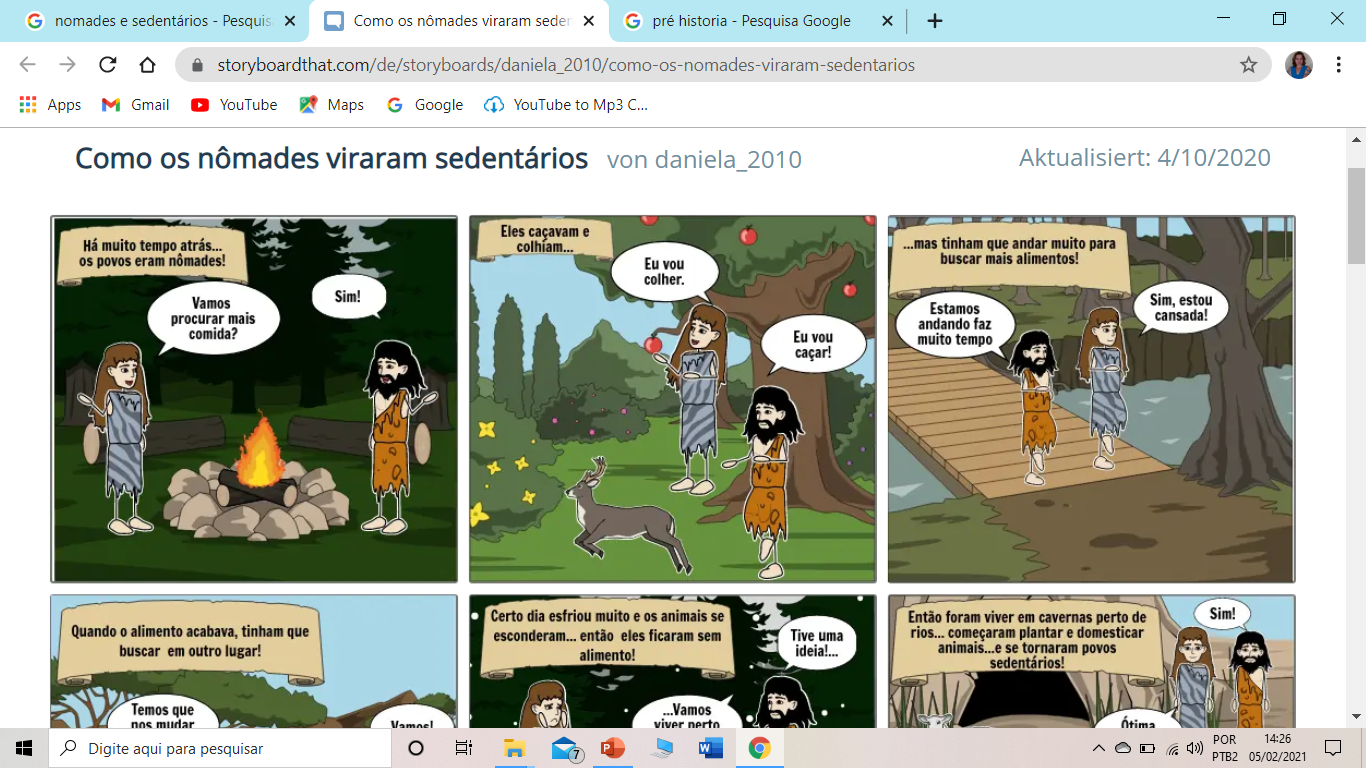 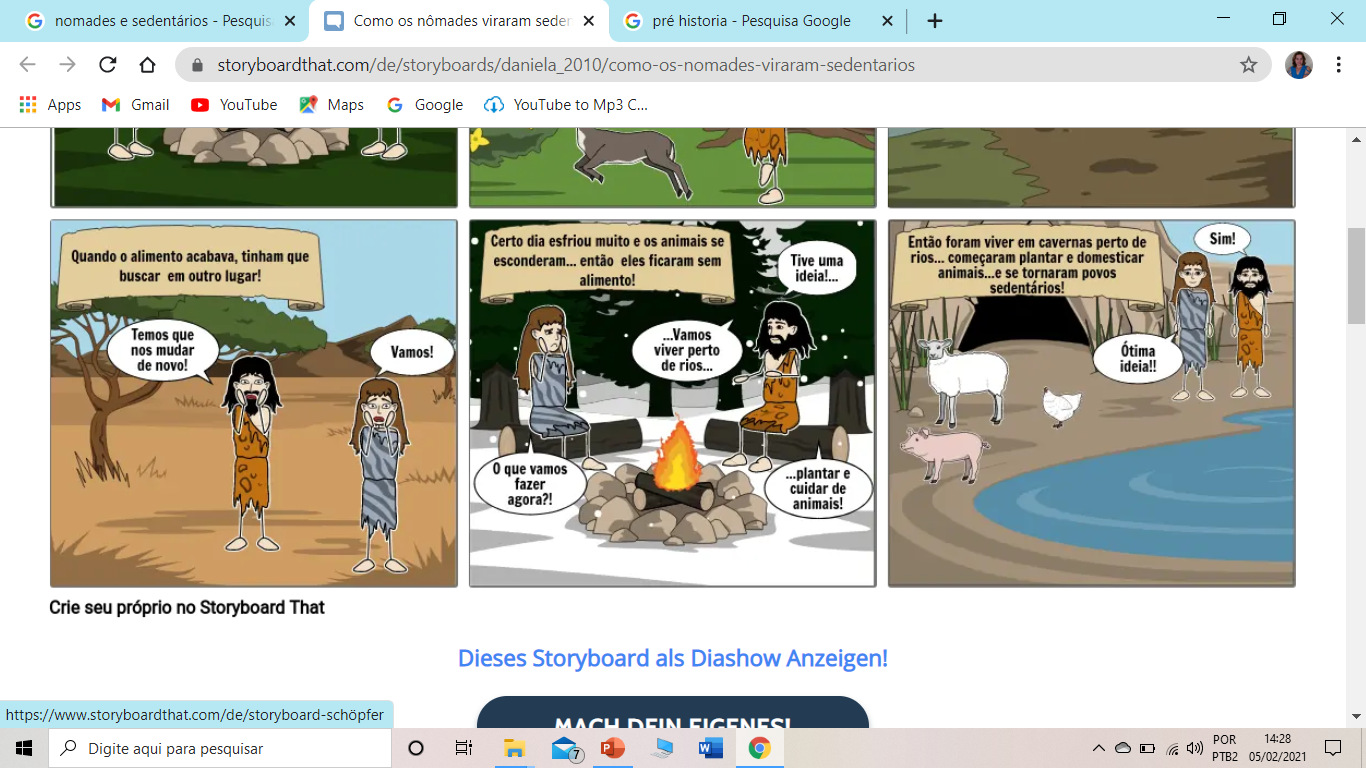 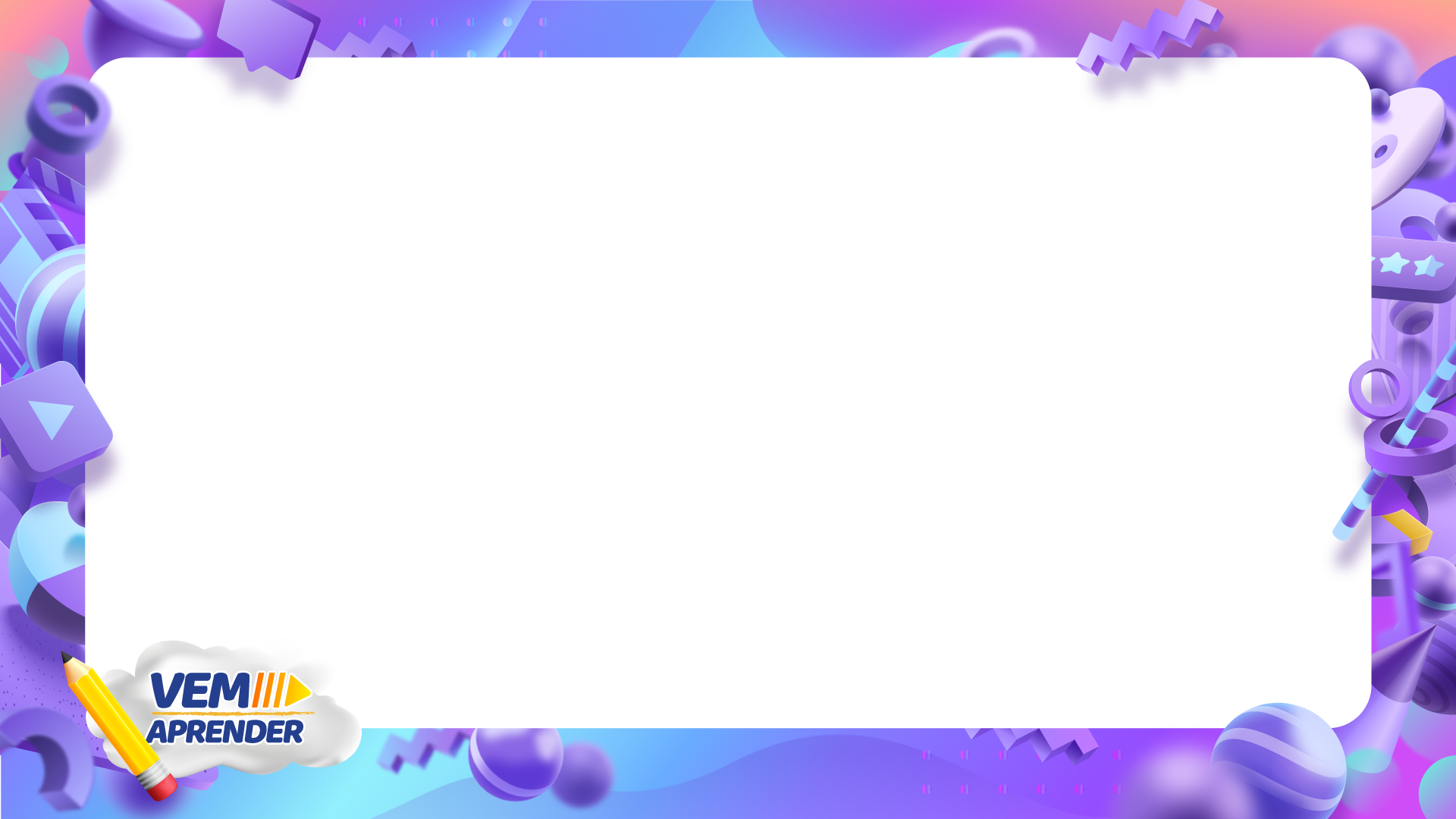 NOS DIAS ATUAIS EXISTEM POVOS NÔMADES?
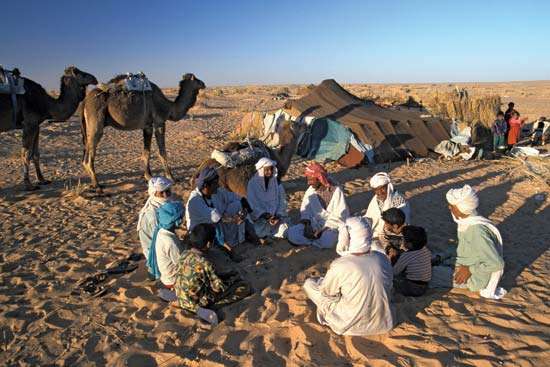 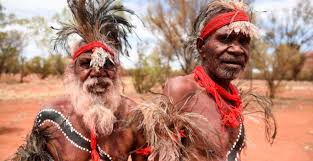 ABORÍGENES - AUSTRALIANOS
BEDUÍNOS -ARGÉLIA
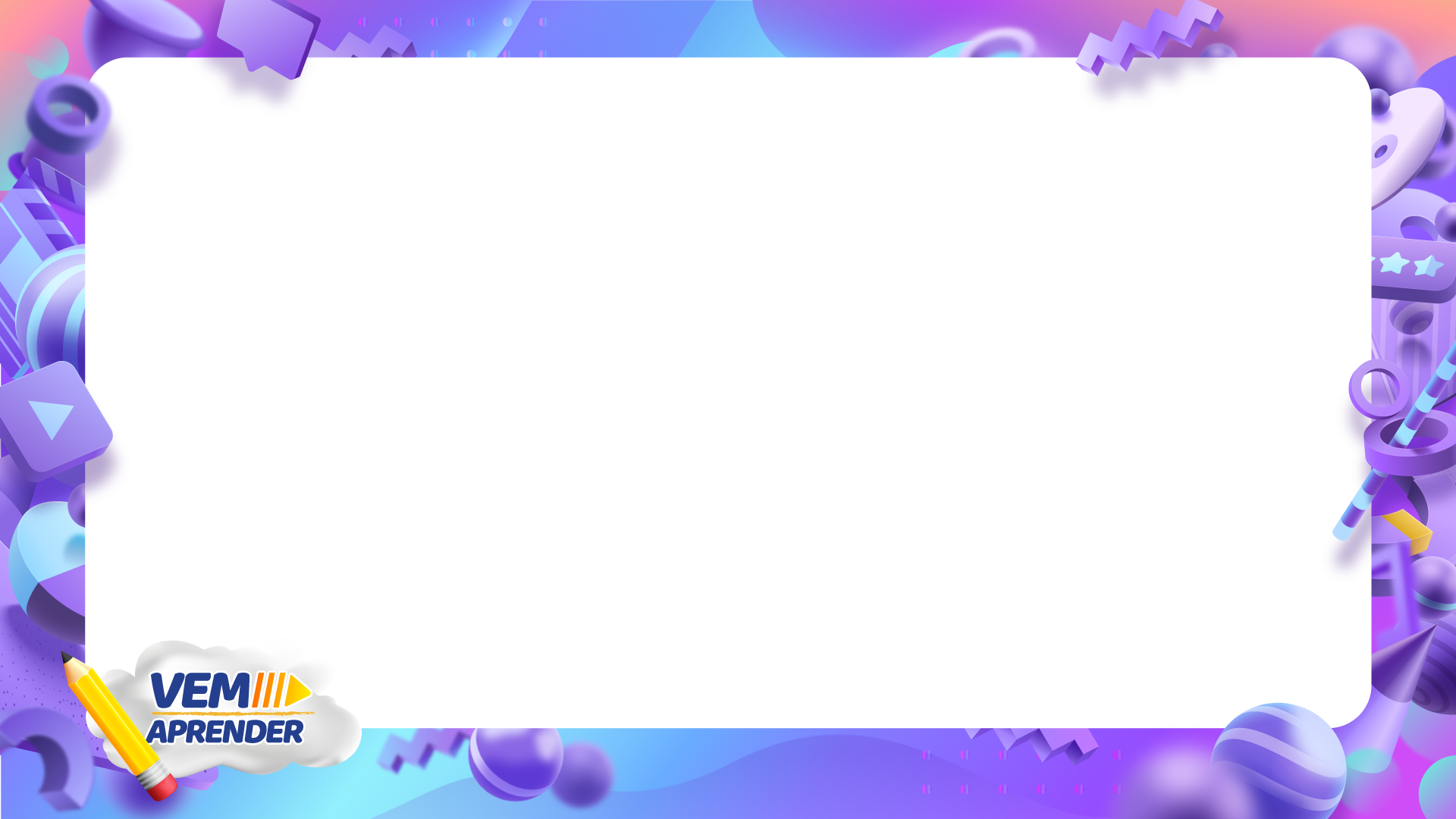 NENETES-SIBÉRIA
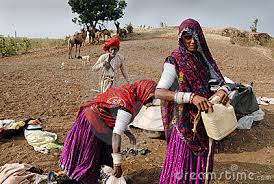 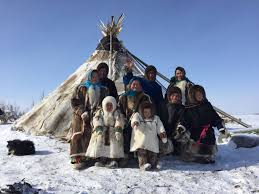 BANJARA –CIGANOS- ÍNDIA
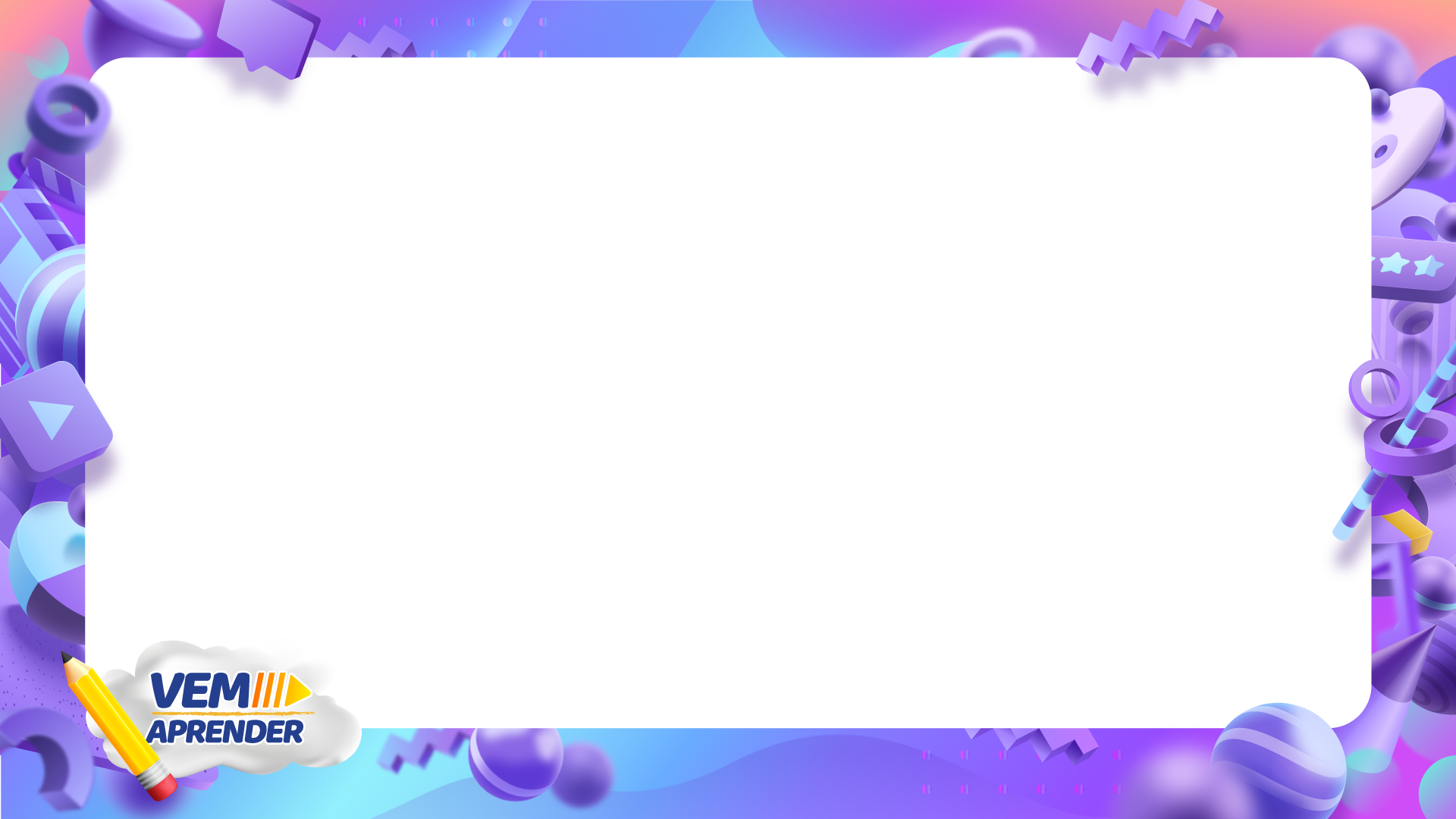 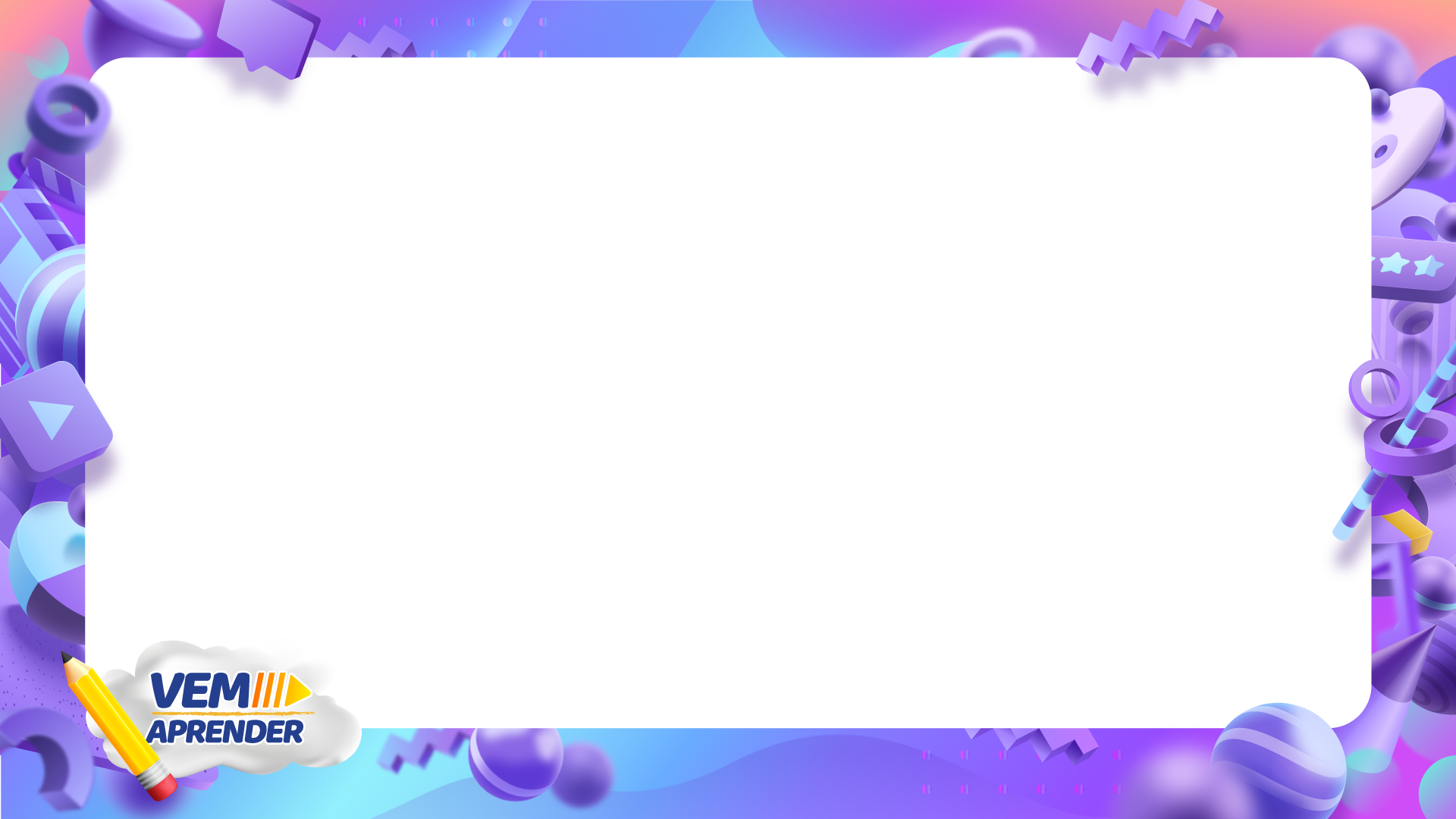 OBJETIVOS
COMPREENDER O HOMEM COMO SUJEITO HISTÓRICO.
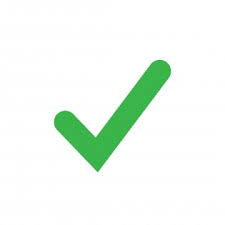 IDENTIFICAR AS DIFERENÇAS CULTURAIS DOS PRIMEIROS GRUPOS HUMANOS NO NOMADISMO E NO SEDENTARISMO.
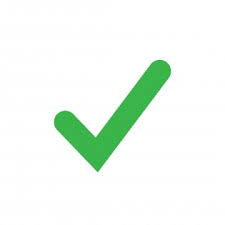 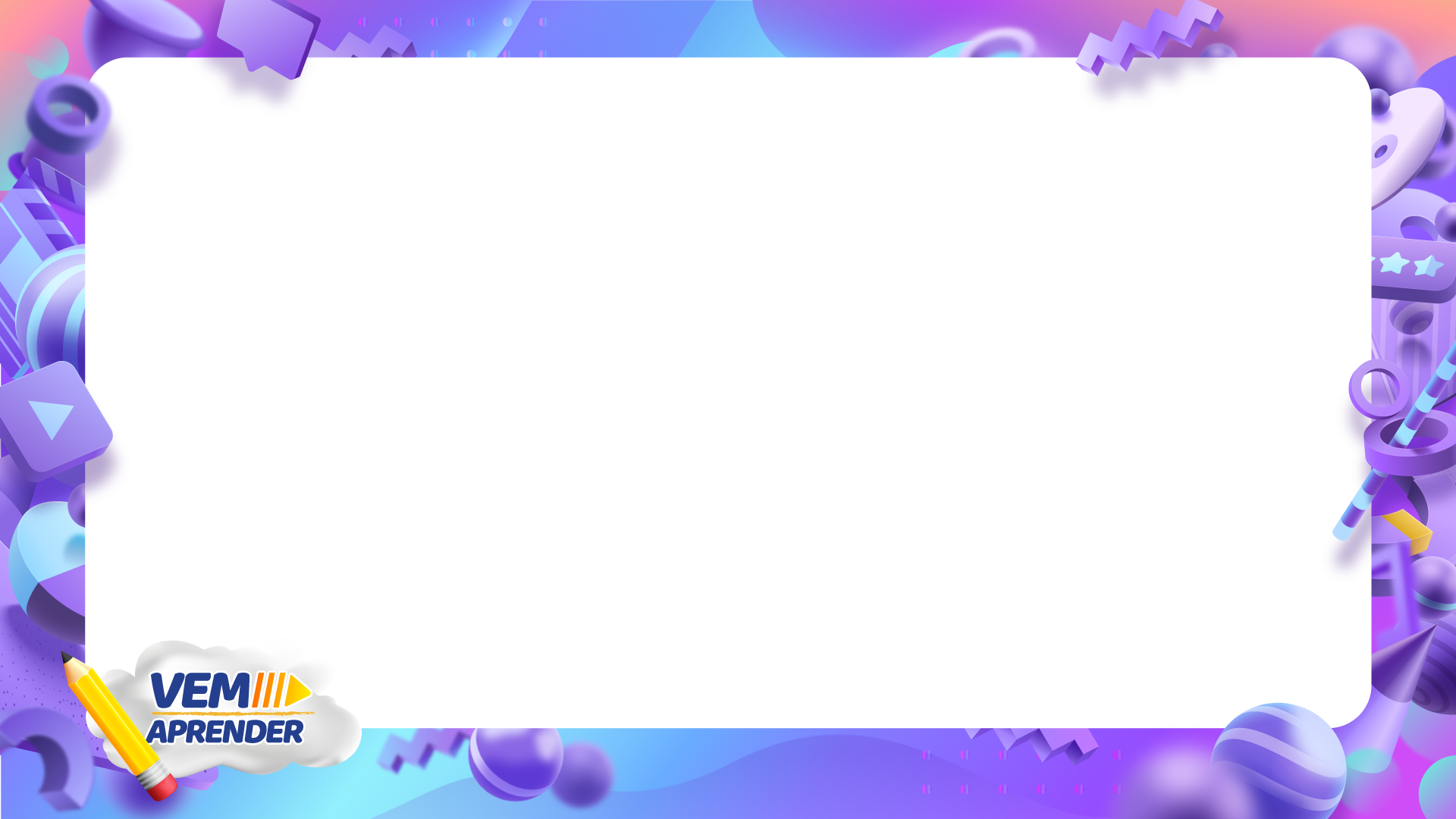 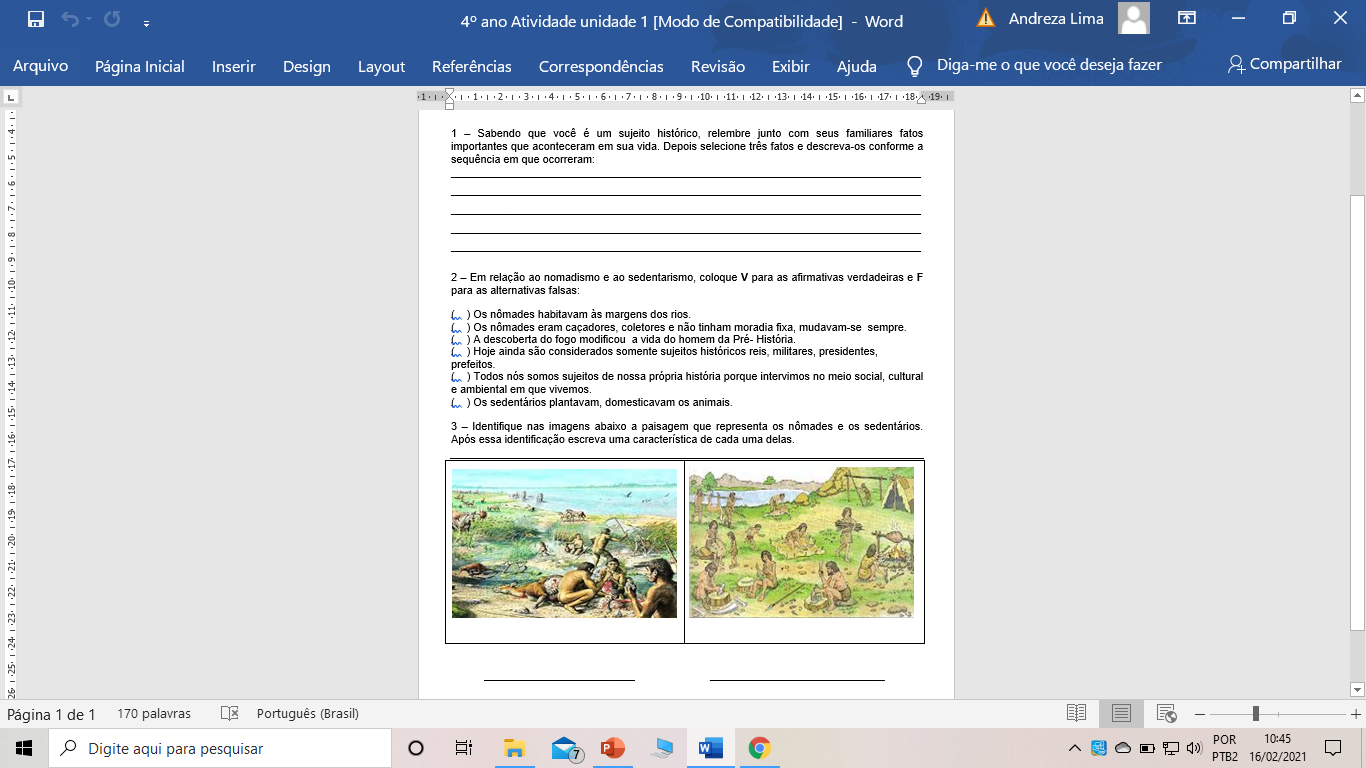